Voie Lactée
Sciences
Présenté à : Daniel Blais

Par : Anthony Cloutier

École secondaire Veilleux (ESV)

MSI



18-02-2020
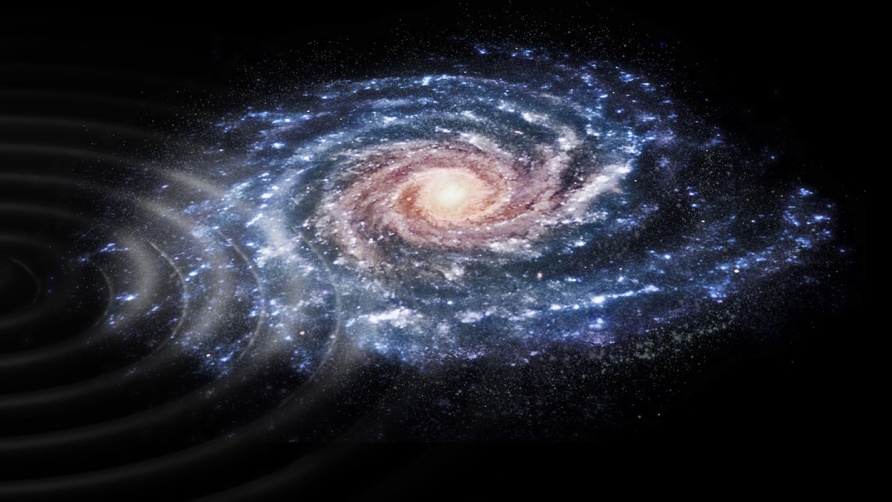 Mercure
Planète
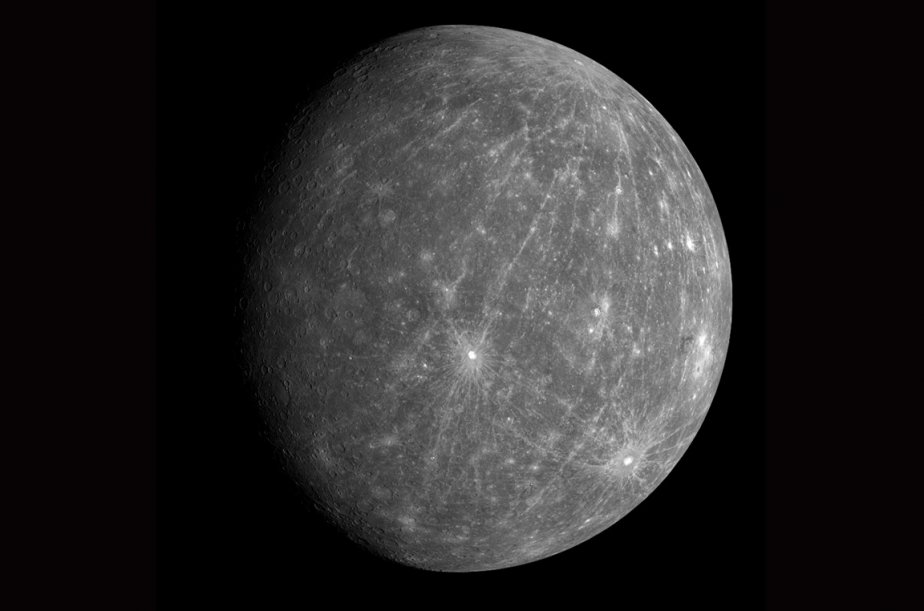 On ne la voit pas très bien ! Elle est noire
Vénus
Planète
Terre
Planète
Mars
Planète
Jupiter
Planète
Saturne
Planète
Uranus
Planète
Neptune
Planète
3 Lunes
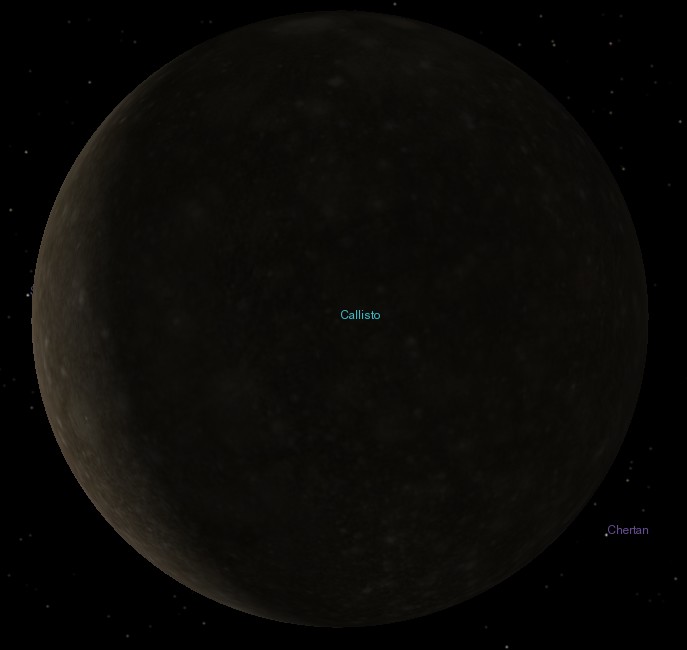 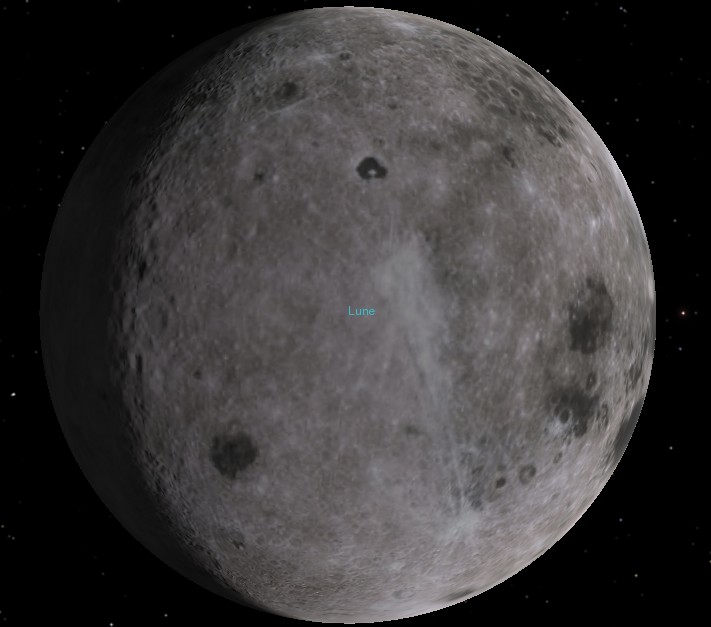 constellations
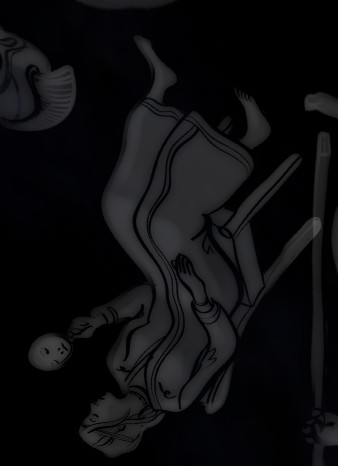 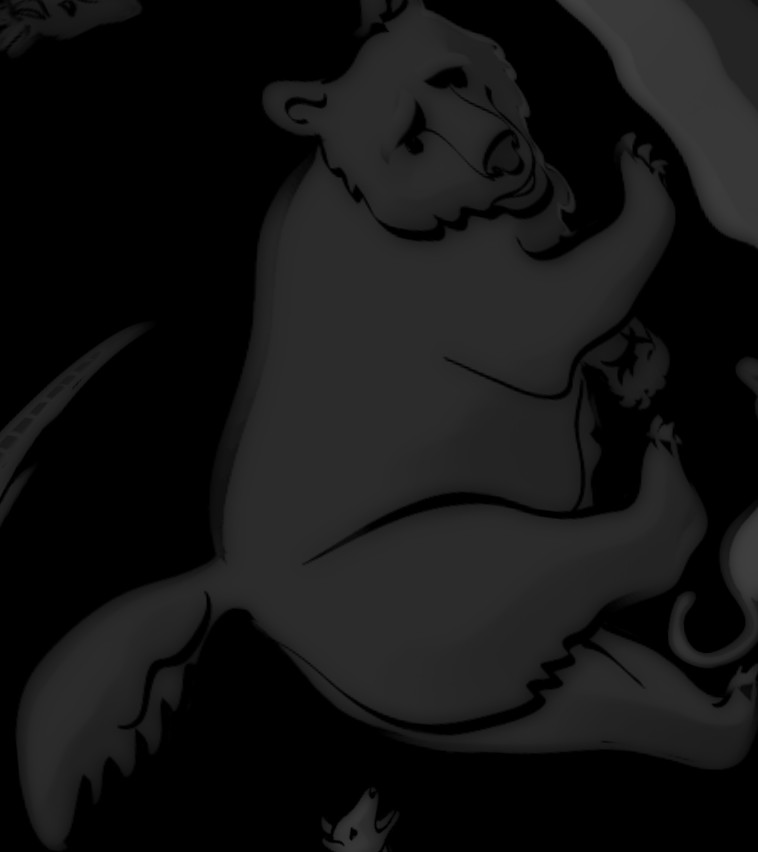 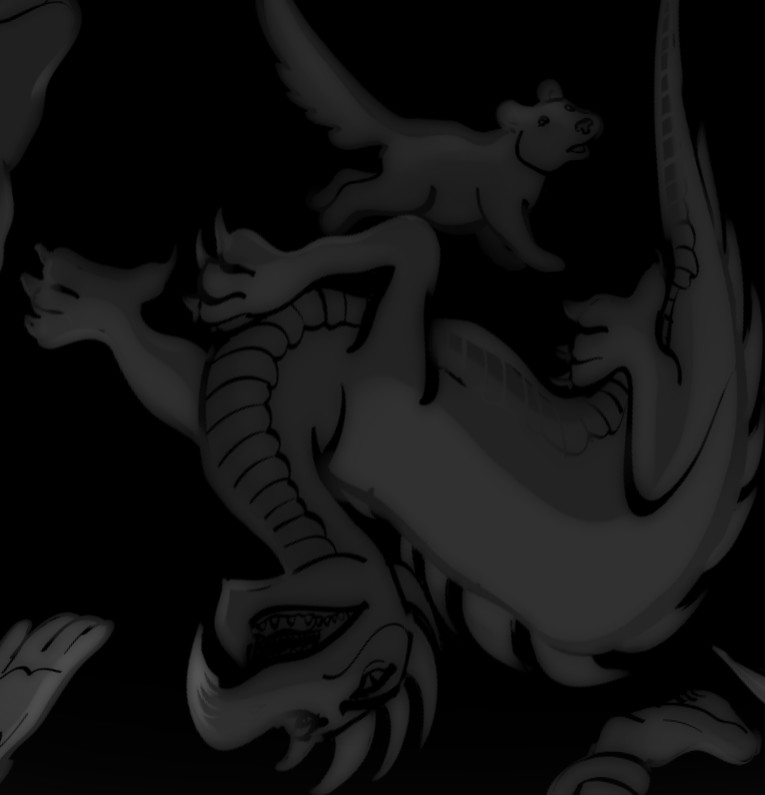 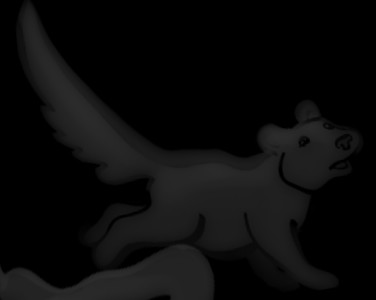 Constellations zodiaque
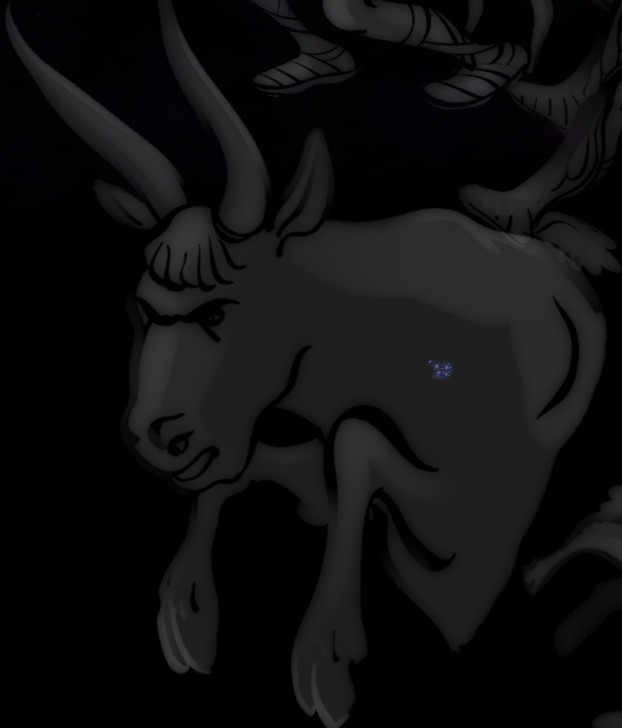 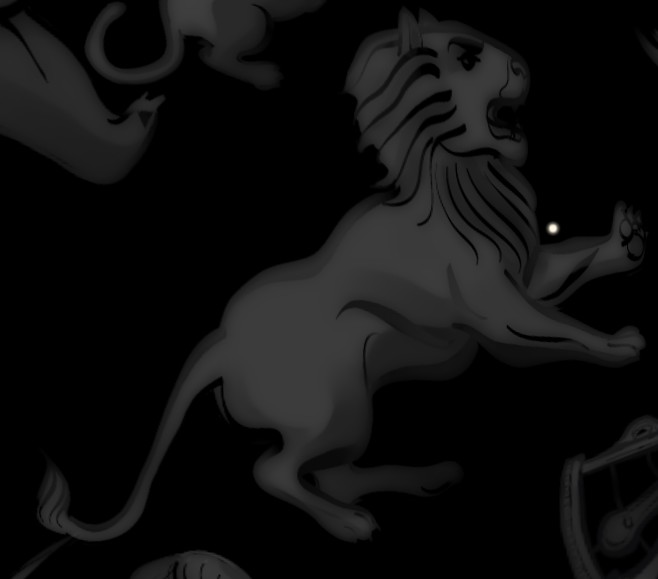 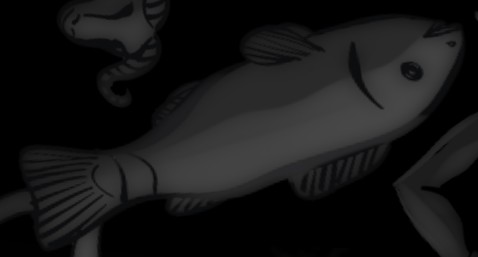 Station spatiale
Station spatiale internationale (ISS)